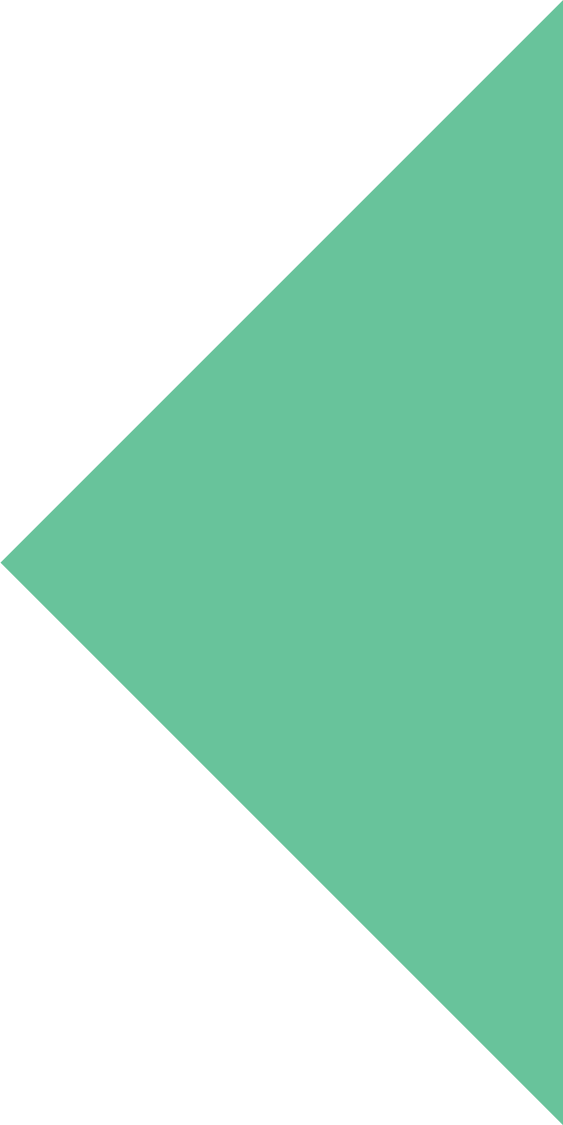 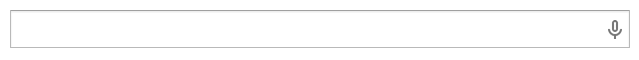 HANABANG(하나방)
최종 프로젝트 발표
PRESENTER. 김혜주
아파트 정보 제공
대출 상담/한도조회
INDEX
1. Overview 
         
2. 하나방이란 
          

3. 사용 기술
              
4. DB 설계도

 
5. 하나방의 강점


6. 시나리오 및 기능
        
7. 부가기능
 
8. 시연

9. 보완점
1
Overview
프로젝트 배경
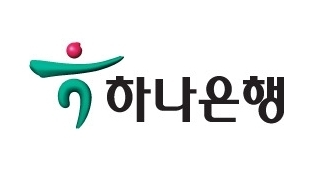 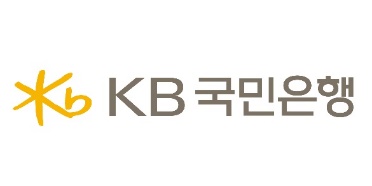 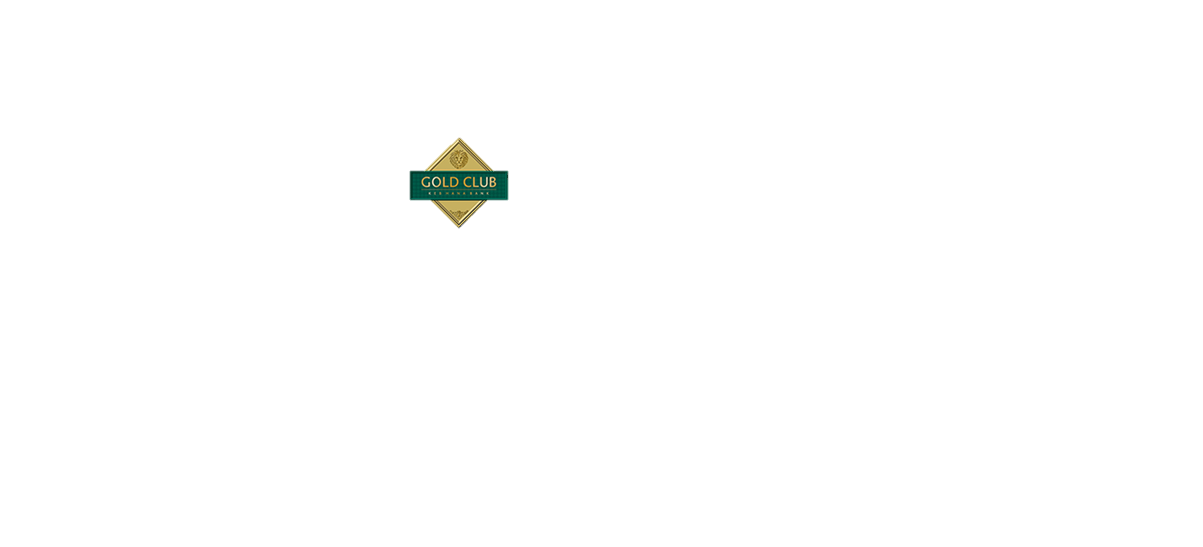 “복잡한 부동산 관리,
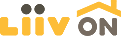 실질적인 자문이 필요하네!”
부동산 컨설팅 
이 외 부동산 관련 서비스
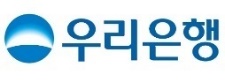 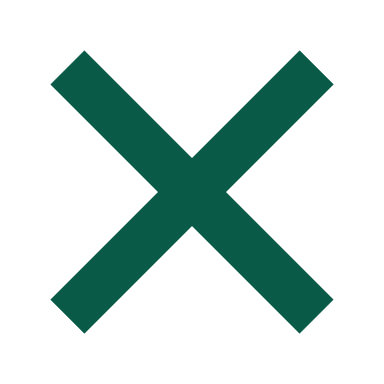 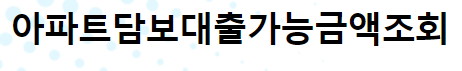 2
하나방이란
프로젝트 설명
하나방
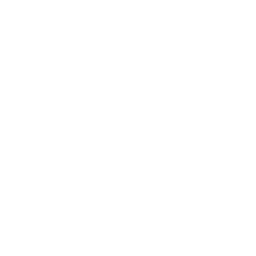 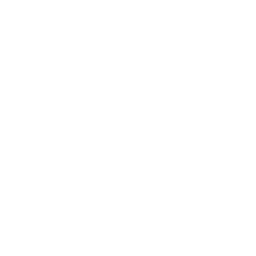 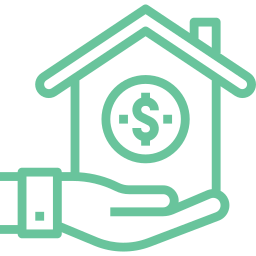 실거래가 정보를 제공
대출 한도 조회
온라인 상담
3
사용 기술
언어
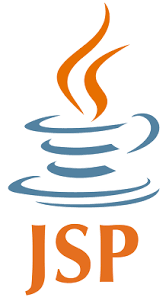 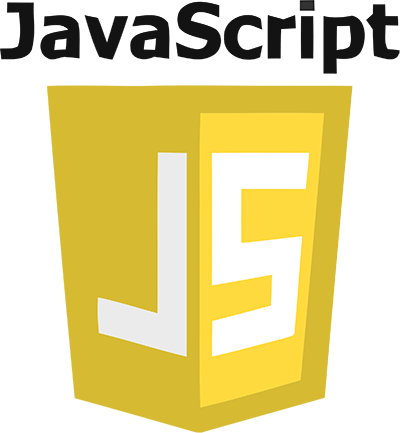 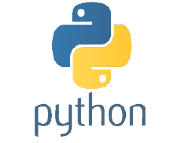 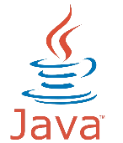 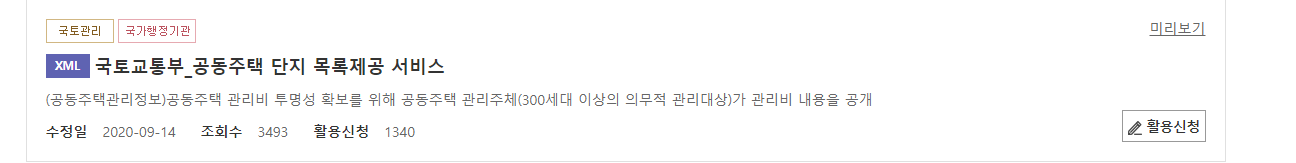 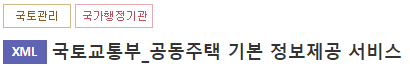 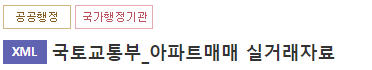 프레임워크
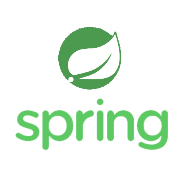 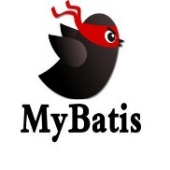 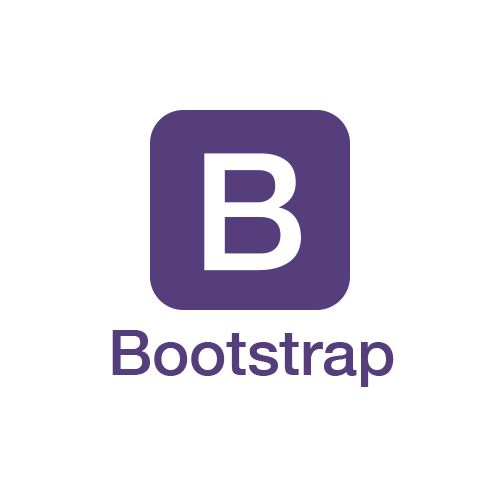 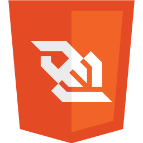 DB
형상관리
서버
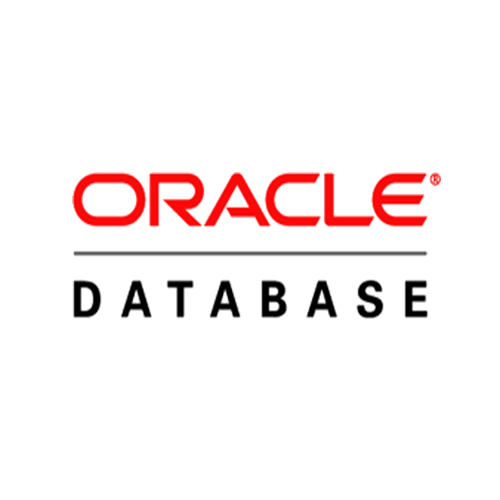 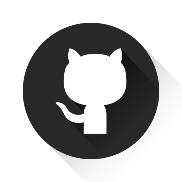 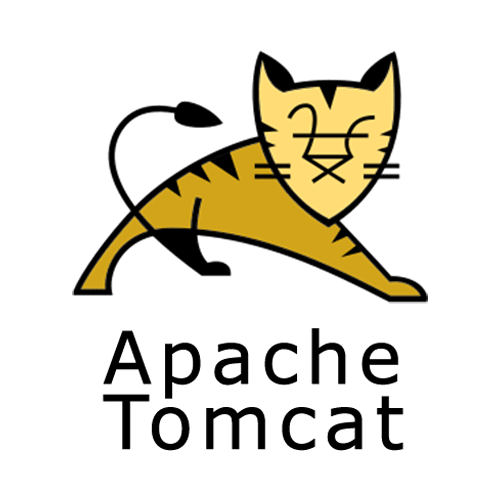 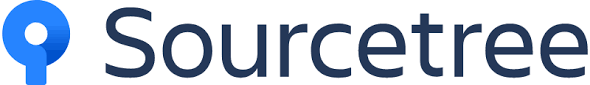 4
DB설계도
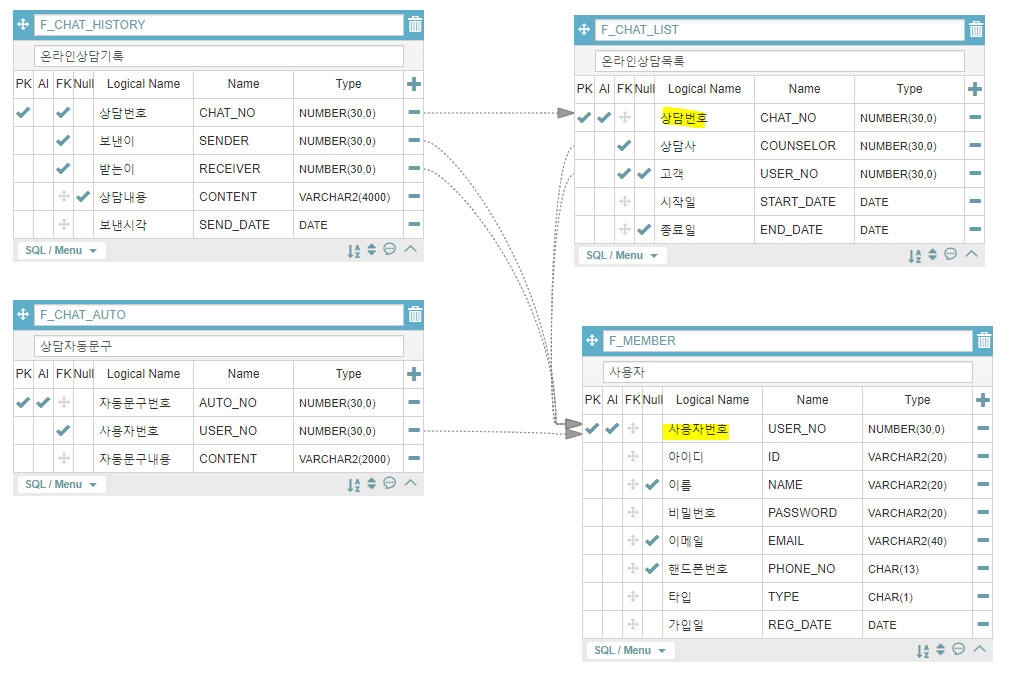 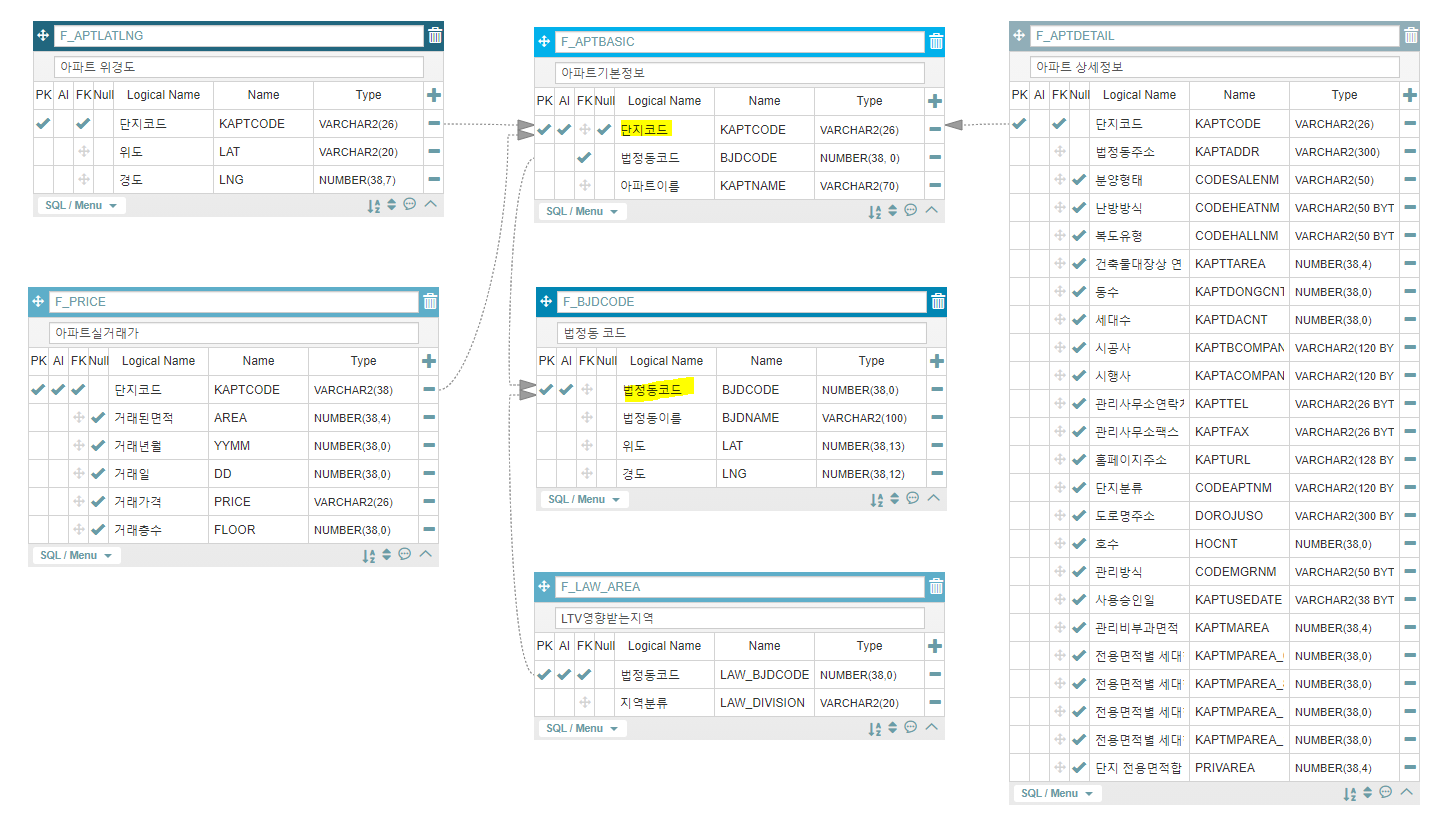 상담 관련 테이블
아파트 관련 테이블
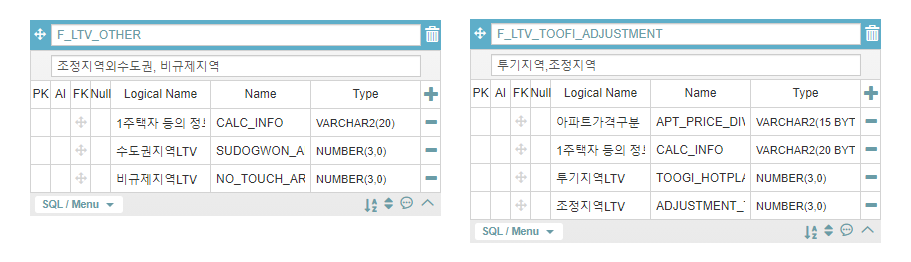 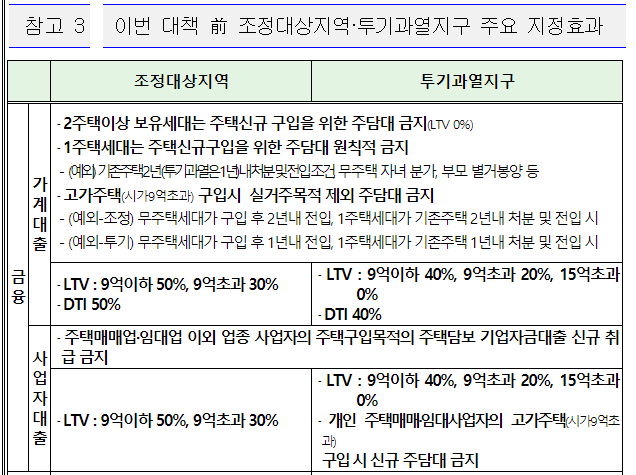 LTV 관련 테이블
LTV(Loan TO Value)는 담보 대비 대출금액의 비율을 나타내는 지표로, 주로 주택 담보 대출의 대출가능 금액을 산출할 때 사용합니다. 
예를 들어 주택 가격이 2억이고, LTV가 70%라면 대출액의 최대한도는 1억 4000만원이 됩니다.
5
하나방의 강점
Data
Map
Etc
Web Socket
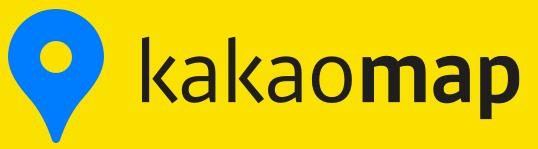 실시간 상담/알림 가능
상담사에게 자동문구를 제공  상담사의 부담 줄임
상담 내용/ 대출PDF 다운로드
Map의 bounds(지도의 영역)을 이용해 데이터 불러옴  지연시간 최소화
아파트/지역 검색
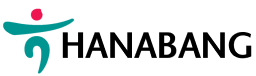 DB구축 시, python과 공공데이터로 실제 데이터 추출
지역에 따라 다른 실제 LTV적용  정확성
아파트 실거래가 시각화
상담 기록 조회 시, paging 처리
대출한도조회 시, 실거래가 기반으로 금액 자동 입력  편리성
다수 페이지 AJAX로 구성
LTV(Loan To Value)는 담보 대비 대출금액의 비율을 나타내는 지표로, 주로 주택 담보 대출의 대출가능 금액을 산출할 때 사용합니다. 
예를 들어 주택 가격이 2억이고, LTV가 70%라면 대출액의 최대한도는 1억 4000만원이 됩니다.
6
시나리오 및 주요 기능
사용자
상담사
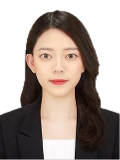 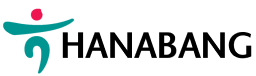 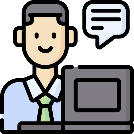 1. 아파트를 검색/클릭
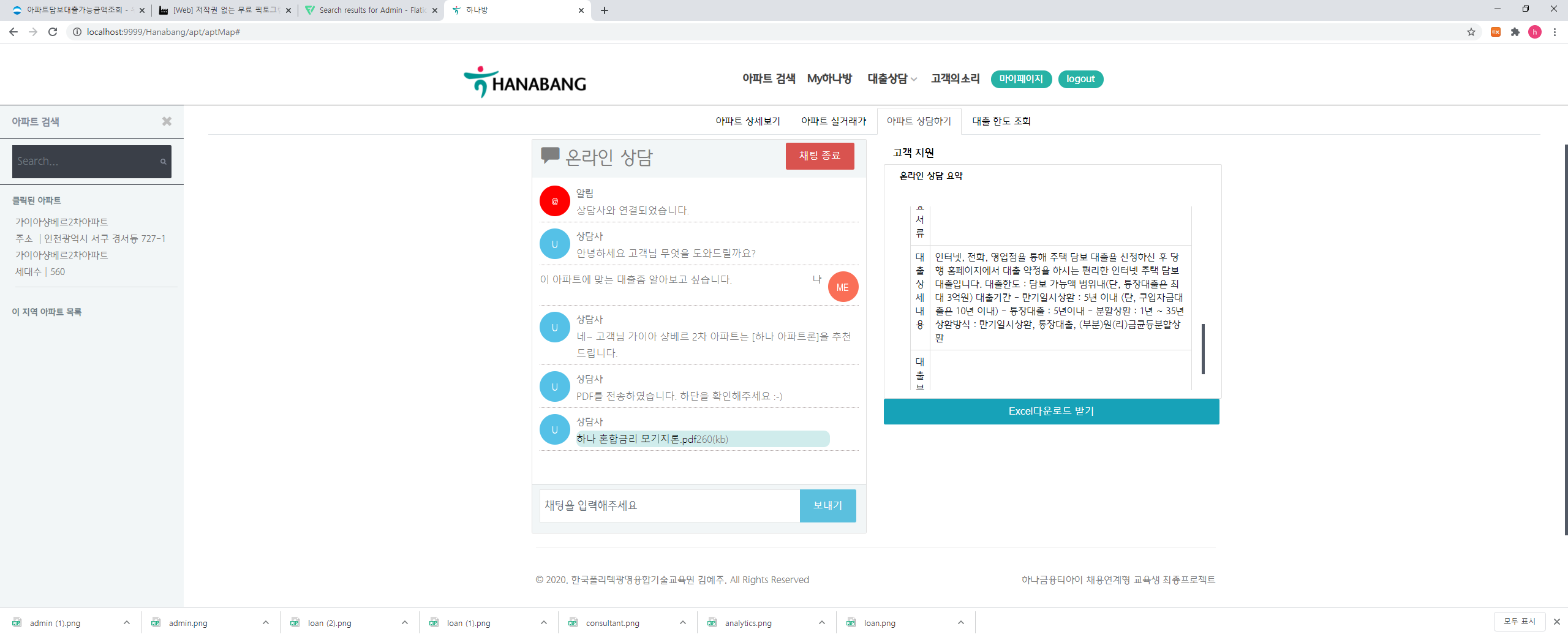 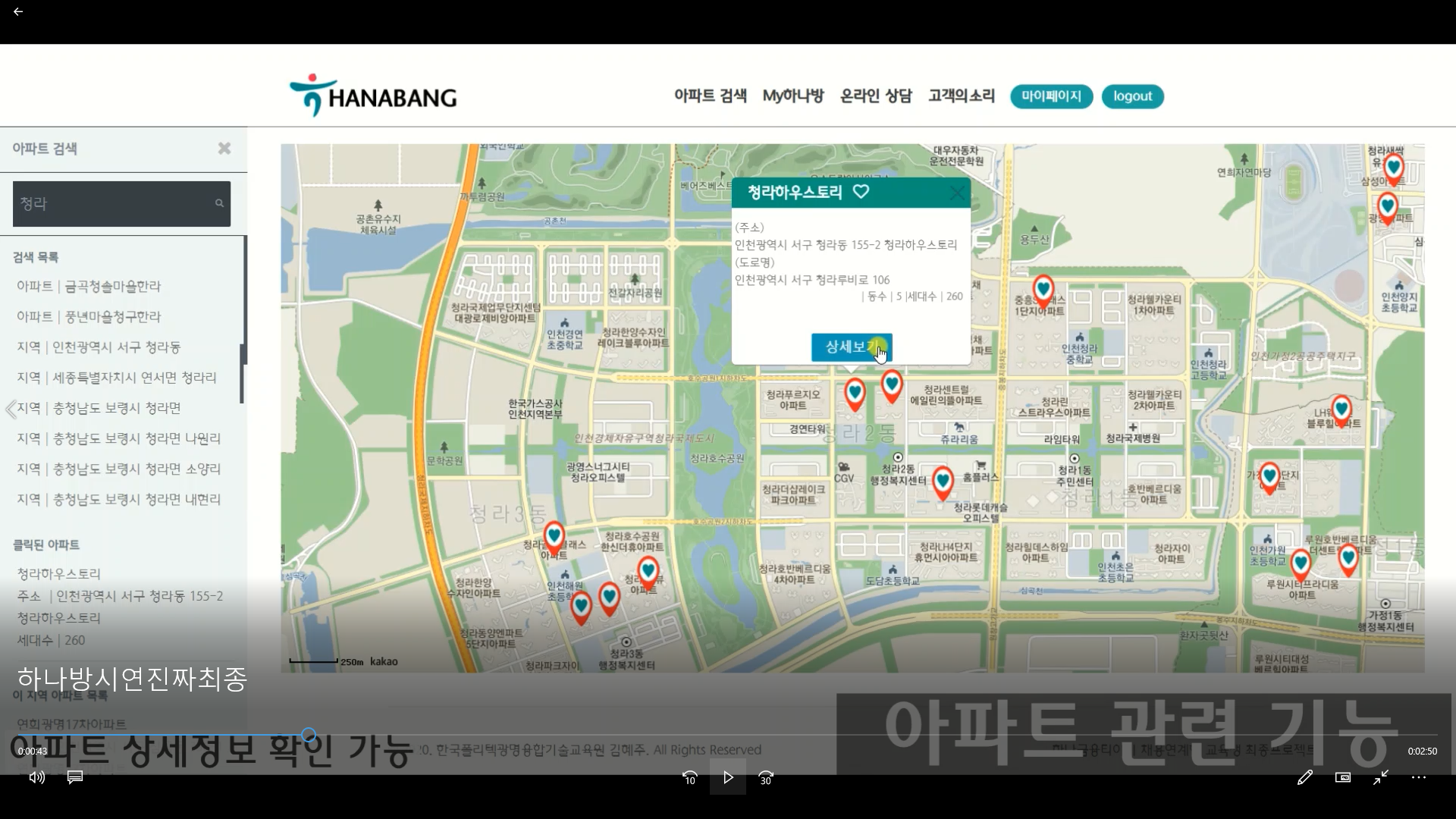 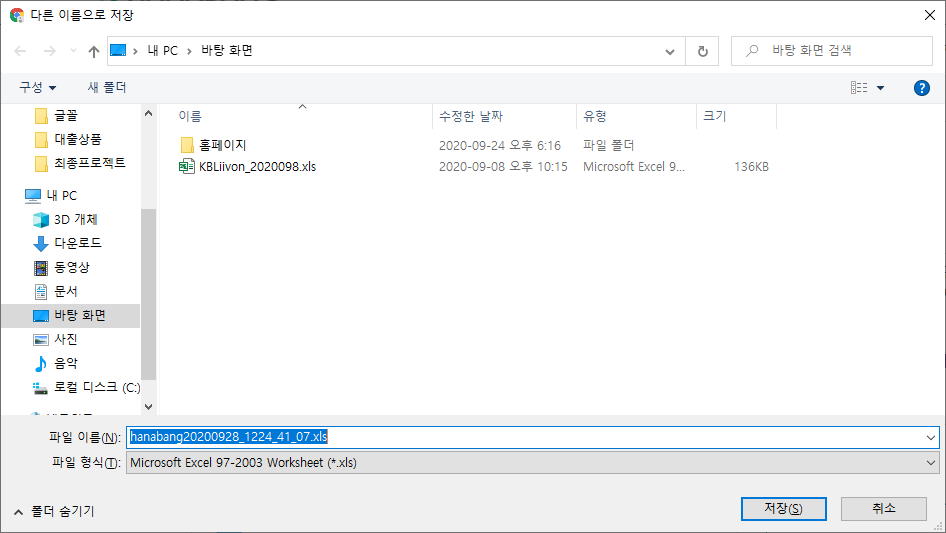 2. 지역 아파트 목록/ 아파트 상세정보
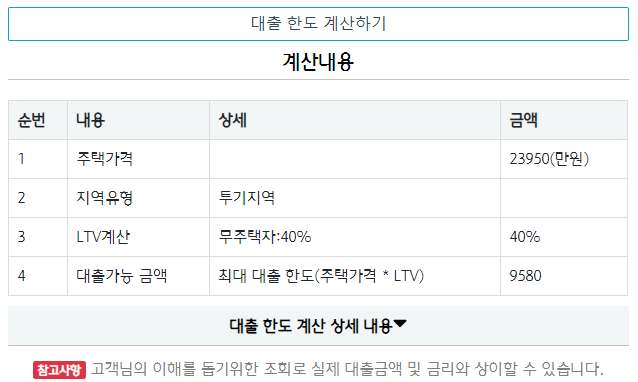 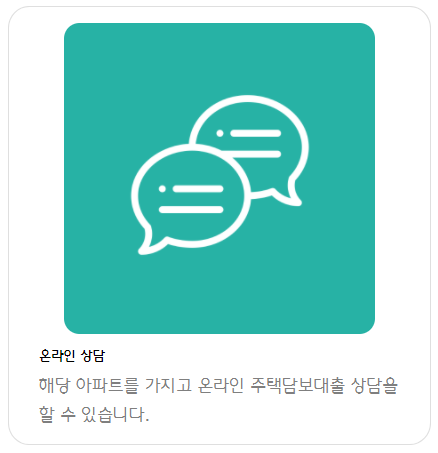 3. 아파트의 대출한도 계산
4. LTV와 실거래가 조합하여 한도 계산
5. 상담 요청
6. 상담사 매칭
7. 실시간 대화
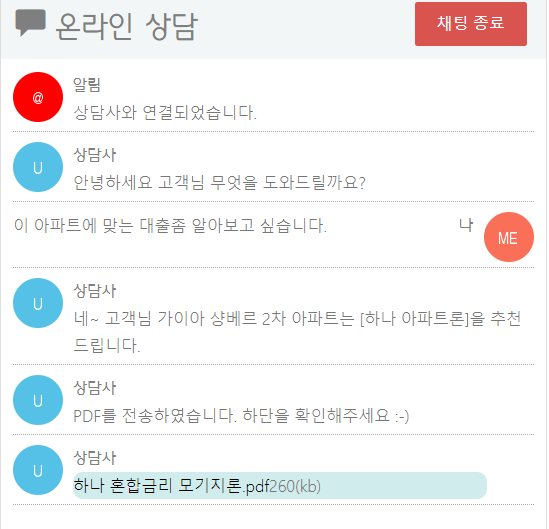 7
부가기능
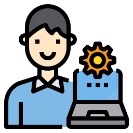 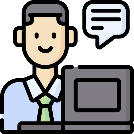 관 리 자
상 담 사
대출 상품
자동문구
지역별 LTV
상담 시 사용자가 선택한 아파트 정보 확인
상담 내역 조회
등록가능
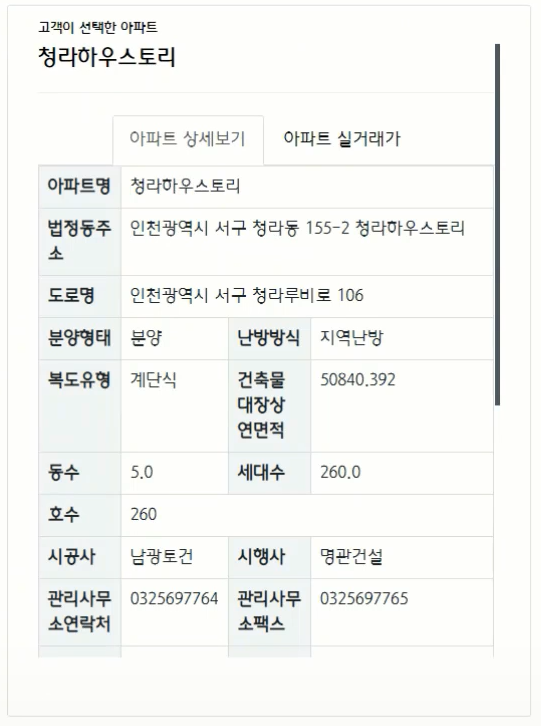 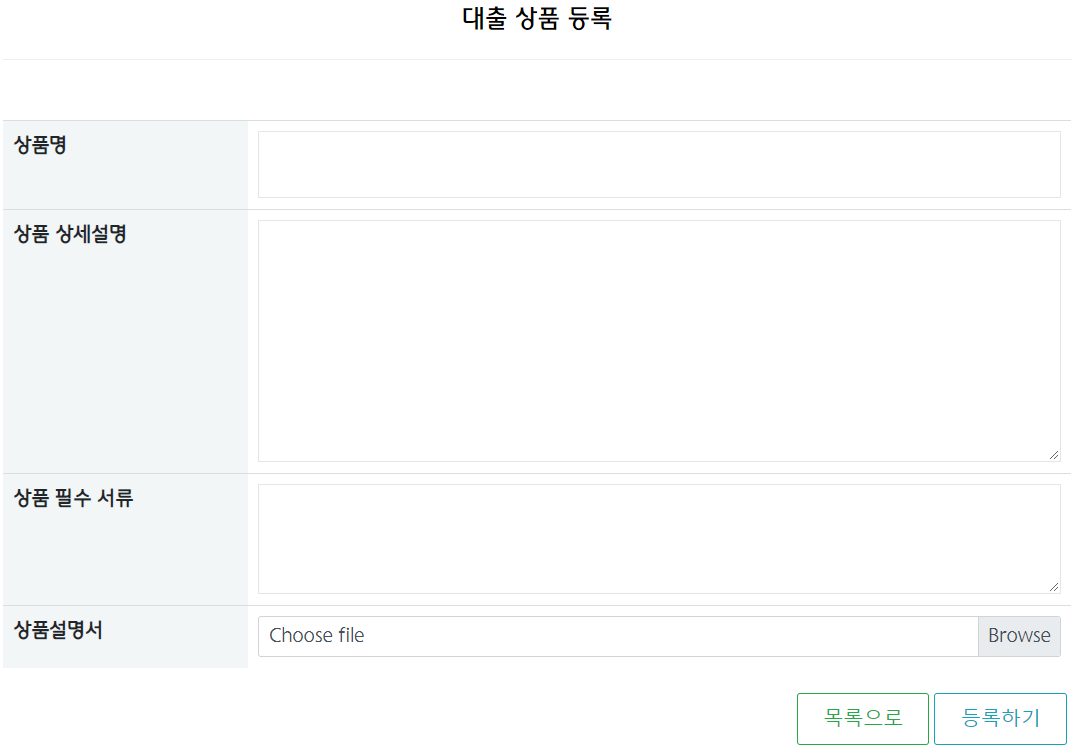 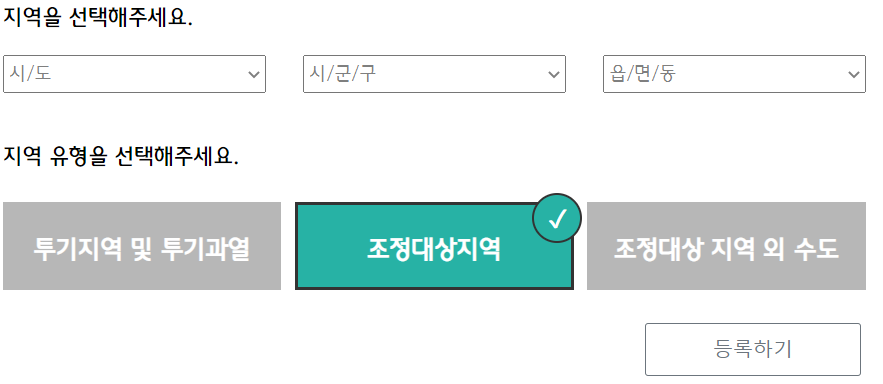 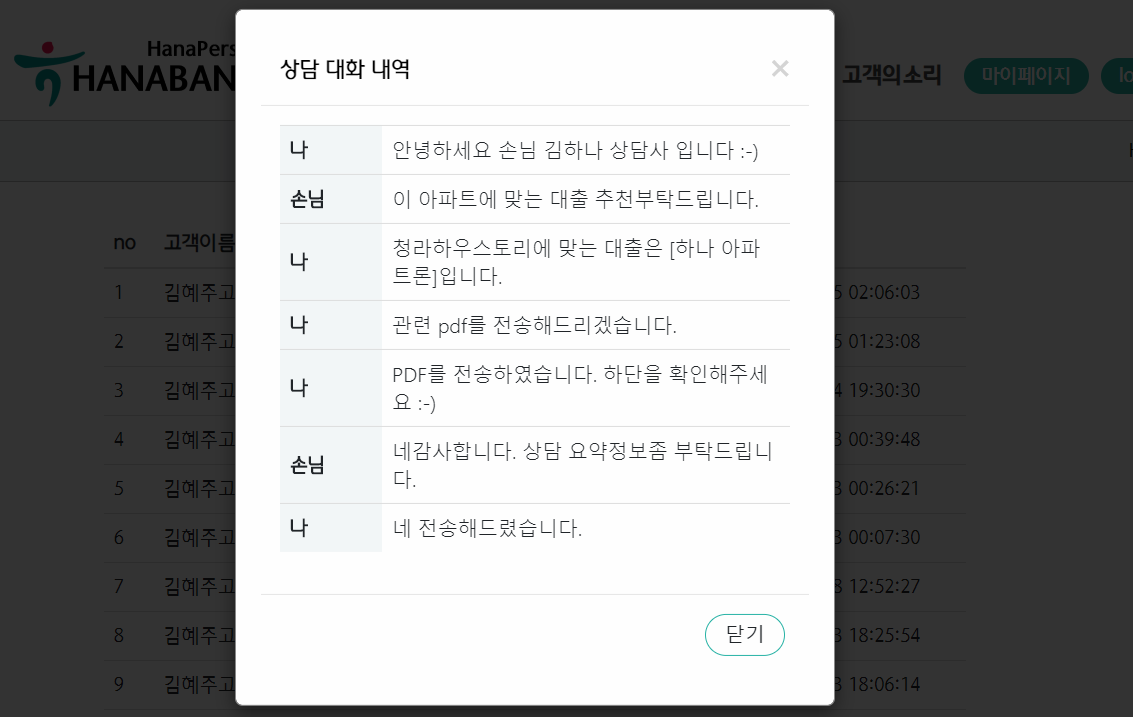 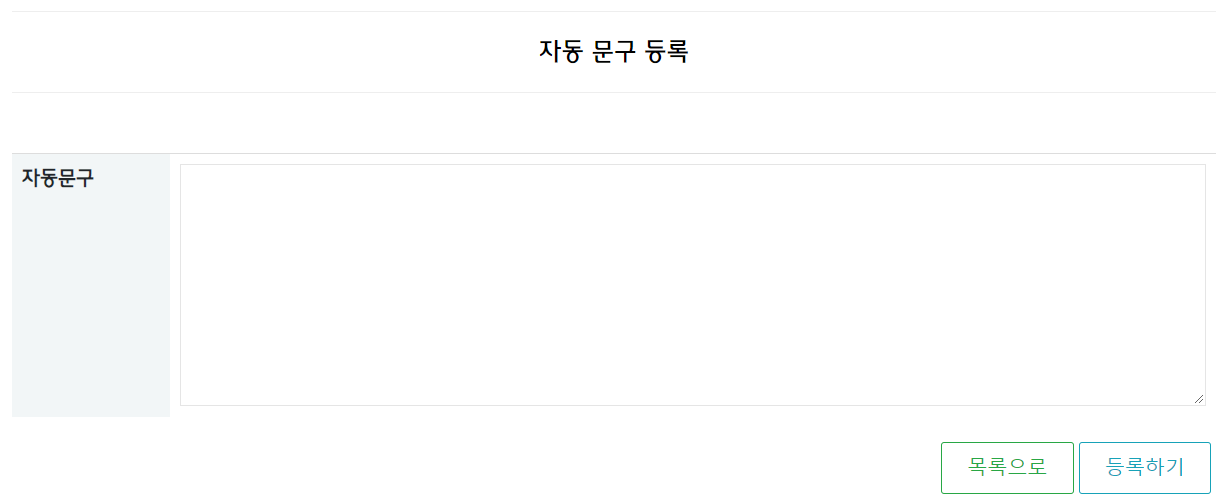 8
시연영상
https://www.youtube.com/watch?v=wZgTAmqRRF4
9
서비스 개선점
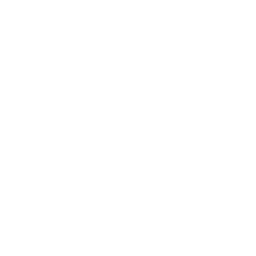 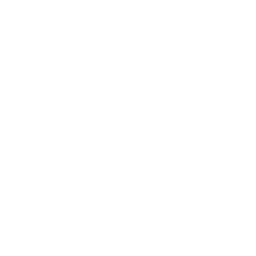 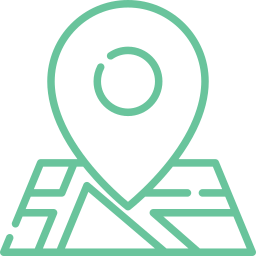 상담
데이터베이스
일정시간만 상담 내역 저장
상담 내역 암호화
일정 시간마다  데이터 갱신
      작업 스케줄러 + 운영계정
지도
클러스터러 출력 속도
     클러스터링한 데이터 전송
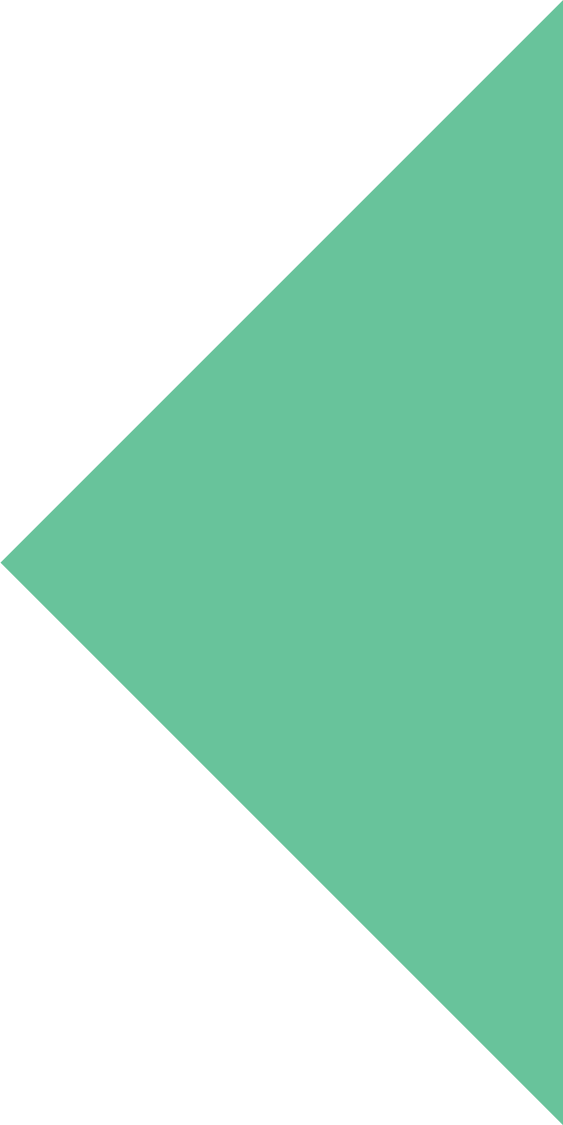 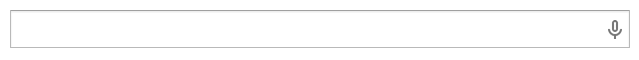 HANABANG(하나방)
최종 프로젝트 발표
PRESENTER. 김혜주